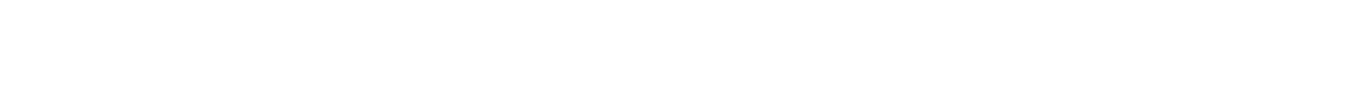 31st Annual IBA Communications and Competition Law Conference
25 & 26 April 2022
Chris Watson - Global Head of TMC at CMS, 
Solicitor (London), Avocat à la Cour (Paris)
Recently observed structures – some terminology
Neutral host infrastructure
Shared infrastructure
Tower Cos / Mast Cos
Edge infrastructure
Implications of these structures
Neutral host infrastructure
Non-discrimination
Neutrality – structural or behavioural?
Market power
Implications of these structures
Mobile network shares – impact on mobile market share and structures
UK – Cornerstone and MBNL
Fixed infrastructure sharing – UK Cityfibre
Mixed infrastructure sharing: lateral or diagonal
Germany 2001
Czechia 2021
Implications of these structures
The unstoppable rise of the tower co?
Cellnex – cost of capital, neutrality
UK CMA decision
Contestable towers
Uncontestable towers
Is there a ceiling on the market share for tower operators
Obligations of the tower operator
Implications of these structures
Edge infrastructure 
Can MNOs afford to roll it out
Will the regulators enable others to roll it out
What portion of 5G services will actually need this – low latency
Fixed Wireless Broadband Access
Consequences
More regulation or less
Alteration in market structures
A look at private equity investors and what they are doing
Some conclusions
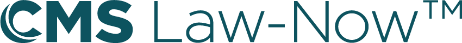 Your free online legal information service.
A subscription service for legal articles on a variety of topics delivered by email.
cms-lawnow.com
The information held in this publication is for general purposes and guidance only and does not purport to constitute legal or professional advice.
CMS Legal Services EEIG (CMS EEIG) is a European Economic Interest Grouping that coordinates an organisation of independent law firms. CMS EEIG provides no client services. Such services are solely provided by CMS EEIG’s member firms in their respective jurisdictions. CMS EEIG and each of its member firms are separate and legally distinct entities, and no such entity has any authority to bind any other. CMS EEIG and each member firm are liable only for their own acts or omissions and not those of each other. The brand name “CMS” and the term “firm” are used to refer to some or all of the member firms or their offices.
CMS Locations
Aberdeen, Abu Dhabi, Algiers, Amsterdam, Antwerp, Barcelona, Beijing, Beirut, Belgrade, Bergen, Berlin, Bogotá, Bratislava, Bristol, Brussels, Bucharest, Budapest, Casablanca, Cologne, Dubai, Duesseldorf, Edinburgh, Frankfurt, Funchal, Geneva, Glasgow, Hamburg, Hong Kong, Istanbul, Johannesburg, Kyiv, Leipzig, Lima, Lisbon, Liverpool, Ljubljana, London, Luanda, Luxembourg, Lyon, Madrid, Manchester, Mexico City, Milan, Mombasa, Monaco, Moscow, Munich, Muscat, Nairobi, Oslo, Paris, Podgorica, Poznan, Prague, Reading, Rio de Janeiro, Rome, Santiago de Chile, Sarajevo, Shanghai, Sheffield, Singapore, Skopje, Sofia, Stavanger, Strasbourg, Stuttgart, Tel Aviv, Tirana, Utrecht, Vienna, Warsaw, Zagreb and Zurich.
cms.law